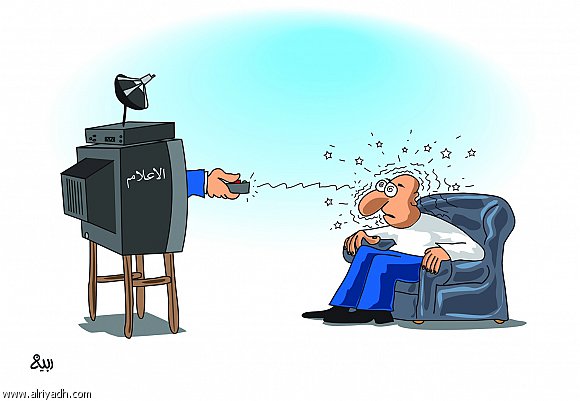 تاثير وسائل الاعلام
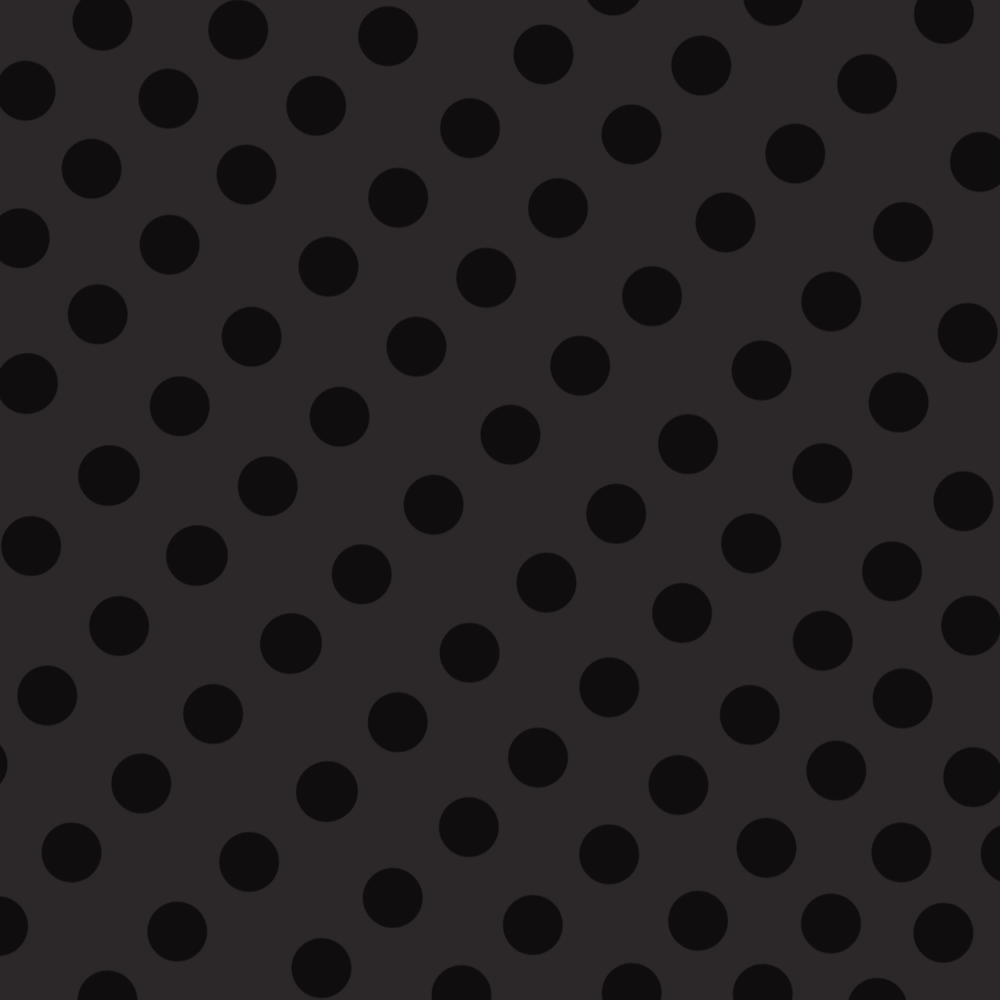 تاثير وسائل الاعلام على التصور المكاني
تؤثروسائل الاعلام على التصور المكاني من خلال رسم الخرائط الصحفية والتحيز المكاني في التغطية الإخبارية.
"تعد الصحافه أحد المجالات القليلة التي تزود عامة الناس بمعظم المعلومات عن الأماكن و الجغرفيا ،"، وتمثل وسائل الإعلام إحد العوامل المهمة في تشكيل الإدراك الحسي للأماكن وعلاوة على ذلك، فقد تم توجيه الانتقاد إلى وسائل الإعلام من أجل "الأيقنة أو مجموعة الصور المحدودة التي تشكل مواقع الأخبار الرئيسية العامة التي تعد قابلة للتبديل من قصة إلى أخرى، والتي يتأتى أن تقدم نظرة عالمية قاصرة ومشوهة". وقد يؤدي انعدام التوازن الجغرافي في التغطية الإخبارية إلى الحد من المعرفة المكانية، بمعنى أن الإعلام الأمريكي يركز عل. ى عدد محدود من الدول والمناطق لأغراض التغطية الإخبارية العالمية
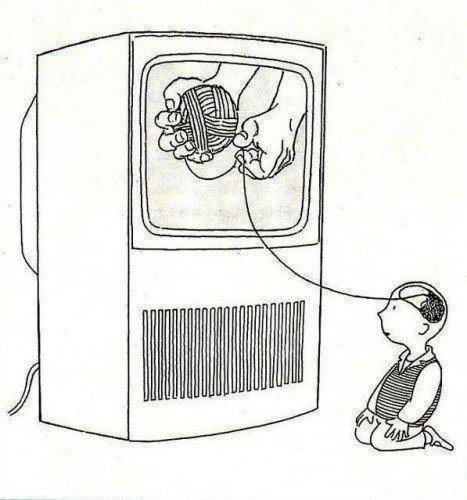 تاثير وسائل الاعلام على الاطفال
التاثير السلبي
التأثير العقدي من خلال تقديم مفاهيم عقدية أو فكرية مخالفة للإسلام، ومن ذلك: زعزعة عقيدة الطفل في الله سبحانه وتعالى، واشتمالها على بعض العبارات القادحة في العقيدة؛ كالتذمر من القدر والاعتراض على تدبير الله، والتمجيد للسحر، وغير ذلك
تاثير الاعلام على المجتمع
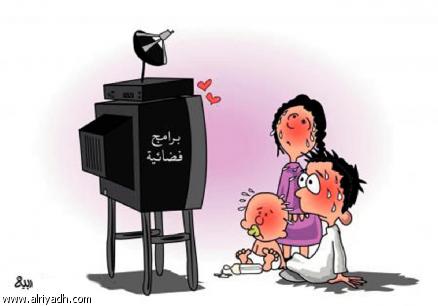 تاثير الاقتصادي والاستهلاكي:
وذلك بما تعرضه قنوات التلفزة أثناء تقديمها لبرامجها من الدعايات والإعلانات المبهرة لمختلف المنتجات، فيتأثر الأطفال بها بل يحفظوا ألفاظها، وتكون لديهم رغبة ملحّة في اقتناء تلك المنتجات بصرف النظر عن قيمتها المالية والغذائية!! وقد يوافقهم الآباء على ذلك تحت الإلحاح والإصرار
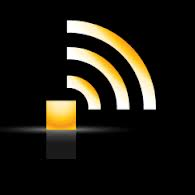 سيكولوجية وسائل الاعلام
اهم وسيلة من وسائل الاعلام  الكتاب 
يتيح المجال لتوسيع المدارك بطريقة لايتوقعها الفرد حيث يجعل القارئ يدخل في عالم الكتاب ويتخيل ماكتبه ويعيش بخبراته
يتيح المجال للنمو العقلي السريع، وتوسيع افي المفاهيم التي يمتلكها الفرد
يستخدم من ناحية نفسية في الترفية والتخفيف من الضغوط النفسية حيث ان بعض الكتب تشمل جوانب فكاهية تساعد الافراد في الترويح عن انفسهم
عبارة عن متنفس للشخصية يستخدم من خلاله الشخص ان يجد صديق يتحدث معه دون الخوف من غدره او عدم الامانة معه لذلك قيل: وخير جليسٍ في الزمانِ كتاب
يساهم في بناء لغة مشتركة بين افراد المجتمع الواحد فيتعرف كل منهم على ما يدرو في ذهن الاخرين، ويعمل على التفاعل معه




   :
القراءة المستمرة والصحيحة تحتوي على أمور ثلاثة مهمة: الملاحظة – الاستكشاف – البحث الذاتي عن المعرفة التي بدورها تمثل الطريق السليم نحو ثقافة شخصية عالية وتطور معرفي يصاحب الفرد عبر فترات حياته مع تغيير أهداف القراءة ؛ إذا تطور القراءة الفردية يلعب دور في تطوير الفرد معرفيا وتغيير ميوله ونظرته نحو الحياة. وهي السبيل نحو الثقافة الشخصية التي تعرف بأنها كل ما يتعلمه المرء لمدة زمنية طويلة ليكتسب مجموعة من المعلومات والحقائق المفيدة في مختلف العلوم والآداب شاملا أيضا ما يحمله الفرد من ارث وتراث متمثل في العقائد والطقوس والقيم والعادات والتقاليد والموروثات الشعبية السامية، ولا يقتصر تكوين هذه الثقافة على مبدأ تحصيل العلم فحسب بل تشكل القراءة أهم عوامل ظهور الثقافة الشخصية ثم تأتي 
تباعا العوامل الأخرى: القنوات الفضائية، الانترنت، المنتديات والحوارات الأدبية والعلمية، التراث، المسرح












.
الاثر الاساسي للكتاب على الشخصية
ان للقراءة أهمية على المستوى الفردي والمجتمعي حيث تستخدم كوسيلة علاج فعال تحت إشراف الطبيب النفسي أو الأخصائي النفسي أو الاجتماعي حيث يطلق عليها العلاج بالقراءة أو الببيليوثيرابياولذلك تعتبر القراءة من أهم المعايير التي تقاس بها المجتمعات تقدما أو تخلفا،فالمجتمع القارئ هو المجتمع المتقدم الذي ينتج الثقافة والمعرفة،ويطورها بما يخدم تقدمه وتقدم الإنسانية جمعاء،انه المجتمع الذي ينتج الكتاب ويستهلكه قراءة ودرساكما انها تروض الفكر على سلامة الفهم والمراجعة والتمحيص ، وتنمي القدرة على النقد وإصدار الحكم كما تسهم القراءة في تكوين الشخصية النامية المبدعة المبتكرة ،و تشكيل الفكر الناقد للفرد وتنمية ميوله واهتماماته وتعتبر القراءة من أهم وسائل استثارة قدرات المتعلم وإثراء خبراته وزيادة معلوماته ومعارفه وتمكينه من تحصيل المواد الدراسية جميعها .
الصحف
الوظائف الاعلامية للصحافة
يمكن تعريف الصحف بأنها: النافذة التي يرى منها الفرد العالم وتدخل الصحف والمجلات العامة التجارية ضمن الدوريات التي تمثل حلقة اتصال مهمة بين افراد المجتمع بكل طبقاته وتتميز: بالجدة وسهولة الحصول عليها تعد الصحيفة وسيلة مهمة للتثقيف العلمي والمهاري من خلال تعلم فنون العمل الاعلامي : الخبر التحقيق- الحوار الصحفي.
يصعب تحديد الخدمة أو مجموع الخدمات التي تقدمها الصحيفة إلى الجمهور ، فالوظائف الاجتماعية للصحافة متعددة ، ومما يزيد من صعوبة تحديدها هو تنوع محتوياتها وتشابكها وتعدد فئات قرائها .والصحافة تعد إحدى المؤسسات المسئولة عن عملية التنشئة الاجتماعية والسياسية فى المجتمع Political socialization ، التي تقوم بوظائف تربوية وتعليمية على المستوى الاجتماعي من شأنها أن تقلل من حدة الفوارق الثقافية بين فئات المجتمع المختلفة، وان تحدث تجانسًا فكريًا بواسطة ما تقدمه من مواد إخبارية وغير إخبارية.
الوظائف الاعلامية للصحافة
الاعلام: اي اعلام الافراد بما يهمهم ويتصل بحياتهم العامة والخاصة سواء مجتمعهم الداخلي او العالمي. وتعتبر الوظيفة الاساسية للصحيفة هي ابلاغ وعرض الاخبار دون تحير وبشكل مفهوم للتأثير على آراء الجماهير.
التفسير والتوضيح: فالصحافة تقدم لقرائها تفسير للاحداث وتوضيح لاسبابها ومسبباتها وما سوف يكون لها من تأثير على حياة الفرد الخاصة والمجتمع عامة.
الارشاد والتوجيه: فالصحافة بعد ان تفسر وتوضح لابد ان ترشد وتوجه الى الطريق الصحيح لتكون مهمتها ايجابية فهي تخدم القراء كمستشار صديق ومكتب للمعلومات ومرجع لحقوقهم.
التثقيف: وهي ثقافة الحياة وما يجري فيها من شؤون وما يطرأ عليها من تغيرات وتطورات
التعليم: فتقدم لقرائها معلومات عامة عن العلوم وما يستجد فيها من اكتشافات جديدة، ثم ما تقدمه من معلومات تاريخية وجغرافية وصحية.
هدف اجتماعي: او وظيفة اجتماعية في ايجاد مجتمع متعارف يرتبط افراده بعلاقات وثيقة وبناء لغة مشتركة بين افراده معا.
هدف عقائدي او ايديولوجي: وهو من احدث وظائف الصحافة، حيث تربط الصحافة المجتمع بتوجه يتبنى العقيدة والفكر التي تتبناه الدولة بمؤسساتها المختلفة وضمن دستورهاز
وظيفة اقتصادية: بما تقدمه من معلومات اقتصادية ومعرفة بشؤون المعيشة.
وظيفة التسلية والترقية: اي تسلية غير اخبارية فالقارئ يبحث في العادة عن الاخبار والاراء وقدر من التسلية.
اللافتة
الاثر النفسي للافتة
تعتمد على الجملة المعبرة الواضحة وعادة ما تستخدم في عمليات نشر المعلومات المختلفة القصيرة والمهمة في آن واحد؛ كأن تشير اللافتة الى مكان مناسبة ما ومن ذلك اللافتات التي توضع على ابواب المساجد التي توضح اهمية شهر رمضان وتتميز بسهولة نقلها من مكان الى اخر بحسب الحاجة.
واللافتة عبارة عن صورة أو علامة مميزة للدلالة على شيء معين. قد تكون لغرض الإرشاد أو الإعلان أو أغراض أخرى على حسب المكان الموضوعة فيه. وقد تكون مكتوبة أو مصوّرة أو الاثنين معاً.
حيث ان اللافتة تبدي اثرها من الناحية النفسية لانها دائما تمتاز بالالوان والتنسيق وكبر الخط، وبالتالي فلها اثر اقناعي على الاخرين لايستغنى وذلك من خلال ما تقوم به عن طريق الايحاء.
سيكولوجية الالوان
تظهر أهميّةُ الألوانِ في حياة الإنسان في جميع الجوانب والمَجالات الحياتيّة المُختلفة كالأدب، والفن، والعلوم الاجتماعية والنفسية، والماديّة، والمعنوية، وغَيرها، ويختلف تعريف الألوان باختلافِ المَجال الذي يتمّ استعمالُها فيه، فالفنّانون التشكيليون والرسّامون والعاملون في مجالات الأصباغ والطباعة عَرفوا الألوان على أنّها الأحبار والمُكوّنات الصبغية التي تُستعمل في عمليّة إنتاجها، أمّا عُلماء الطبيعة فعرّفوها على أنّها الأشعّة الملوّنة التي تنتج عن عمليّة تحليل الضوء عند استقباله في شبكيّة العين، أي إنّها الأثر الفسيولوجي الذي ينتج عن وجود المادّة الصبغية الملوّنة أو الأشعة والأضواء المُختلفة التي تَستقبلها العين وعمليّة مُعالجتها، وتُحلّلها في مراكز الإبصار بالدّماغ عن طريق الجهاز العصبي
الالوان واثرها على نفسية الانسان
تاثير الالوان
أثبتت الدِّراسات النفسيّة لعُلماء النفس أنّ الألوانَ ليست مُجرّد مَوجات واهتزازات ضوئيّة فحسب؛ بل هي ذات تأثيرٍ كبير يَصل إلى أعماق النفس البشريّة؛ فمنها إيجابيّ يُعبّر عن الراحة والحب والفرح والبهجة، ومنها السّلبي الذي يُثير مشاعر القلق والاضطراب والحُزن والكره، بالإضافة إلى تأثيرها الواضِح على الحالة المزاجيّة والصحيّة؛ حيثُ استُخدمت الألوان للعِلاج منذُ العصور والحَضارات القديمة كالفراعنة، وبلاد الهند، والصين، بالإضافة إلى كلٍّ من الحَضارتين اليونانية والإغريقيّة، وظَهَرت حديثاً بعض المراكز غير الحكوميّة المُتخصّصة بالعِلاج بالألوان وقد وُجدت الكَثيرُ من الاختلافات في وضع قاعدةٍ أساسيّةٍ للمَدلولات النفسيّة للألوان؛ حيثُ ظَهرت بعض التّعارضات في تفسير مَدلولات اللون الواحد بين الفترة الزمنيّة والأخرى، بالإضافةِ إلى اختلافِ الآثار النفسيّة التي تترُكها الألوان عبرَ الحَضارات الإنسانيّة على مرّ العُصور، وكانت هنالك الكَثيرُ من التّصنيفات التي تُفسّر البُعد النفسي لبعضِ الألوان؛ فهنالك من قسّم الألوان بشكل عام إلى أربعة ألوانٍ رئيسيّة هي: (الأحمر، والأزرق، والأخضر، والأصفر)؛ حيث عَبّر اللون الأزرق عن العقل، والذهن، والذكاء، والحكمة، واللون الأصفر عن العواطف، والأحاسيس، والإبداع، والثقة، وتقدير الذات، واللون الأحمر عن الأبعاد الجسميّة والقوة والشجاعة والإقدام، واللون الأخضر عن التّفاعل والتّوازن بين جميع الألوان السابقة، والراحة والتجديد، وغيرها الكثير من التّصنيفات
الالوان ومدلولاتها النفسية
اللون الاسود
هو لونٌ قاتم ومُعتم، لا يَعكسُ أيّ موجةٍ ضوئيّةٍ مُلوّنة تسقط عليه؛ فهو يَمتصّ جميع ألوان الطيف التي تُوجّه إليه ممّا يُضفي حالةً من الغموض على شخصيّة الفرد، واللون الأسود في مُعظم حالاته يوحي بالكآبة، ويُشكّل تهديداً للأفراد اللذين يَخافون من الظّلام نظراً لخصائصه المُعتمة، كما يُعتبر في كثيرٍ من البلدان وسيلةً من وسائل الحِداد والتّعبير عن الحزن، إلا أنّه من الجَميل استعماله بُملازمته للون الأبيض في الفنون بأنواعها كونه يؤدّي لخلق التناقض الفنّي الذي يبعث على الجمال، وذَكَر البعضُ دلالاتٍ أخرى للون الأسود؛ كالحِنكة، والأمان، والكفاءة
اللون الابيض
هو اللون الذي يدلّ على النقاء والطهر والفرح والسلام، وأكثر من قد يستفيد من الخَصائص النفسيّة للون الأبيض فئة الأطبّاء والعامِلين والقائمين على المجال الطبيّ لِما يبعثه من مَشاعر الرّاحة، والأمل، والتفاؤل، والشفاء في نفوس المرضى،؛ فهو لونٌ ناصع يَمتلك خاصية الانعكاس لجَميع الألوان والموجات الضوئية الساقطة عليه، كما أنّ له تأثيرٌ فعّال في عمليّة استرخاء الأعصاب وتهدِئتها؛ حيث أثبت فاعليّته في السجون والمَصحّات النفسيّة في علاج وتهدئة النوبات العصبية المفرطة
الالوان ومدلولاتها النفسية
اللون الازرق
اللون الاخضر
هو لون السماء والبحر، يدلّ على الأفق الممتد والكبير فيُضفي إحساساً من السعة والراحة على النفس البشرية، كما أنّه لونٌ هادئ وشفّاف يستدعي القدرة على خلق أجواء الهدوء والتأمّل، ويُساعد على الاسترخاء بشكل فعال، ومن الممكن أن يدلّ أيضاً على الحكمة والصداقة، ويشترك مع اللون الأبيض في تَعبيره عن السلام والمحبّة والتآلف، وبشكل عام هو لونٌ مُفضّل ومُحبّب للنفس الإنسانية بشكل عام، يظهر أثره في تَهدِئة الأعصاب واستِرخائها، بالإضافة إلى أنه يُخفّض تلقائياً من مُستوى ضغط الدم وسُرعة التنفّس.
هو لون الاخضرار الذي كسا الله به الأرض من الأشجار والنّباتات، ويتوسّط اللون الأخضر الدائرة اللونية بين اللون الأزرق واللون الأصفر، فهذا الموقع يَجعلُه يقع بين هدوء اللون الأزرق وحرارة اللون الأصفر؛ لذا فإنّه إذا ازداد برودةً وتَدرّجاً نحو اللون الأزرق ظهر دوره في استِدعاء السّكينة والهدوء والحكمة، وإذا ازداد حرارةً وتدرّجاً نحو اللون الأصفر يظهر أثره في تحفيز الحيويّة ومشاعر التفاؤل والدفء، كما أنّه لَونٌ مُريحٌ للعَينين ينفذ إليها بِسهولة.
الالوان ومدلولاتها النفسية
اللون الاصفر
اللون الاحمر
هو لون الشمس والذهب، وهو دافِئ يُعبّر عن حرارة الضوء لكن بشكل أقل نصاعةً، كما أنّه لون جميل وجذّاب وساحر تَظهر خصائصه ودلالاته النفسيّة في مُقاومة أمراض الانهيارات العصبية، كما يتميّز اللون الأصفر بطول موجته بشكل نسبي، بالإضافة إلى أنّه مُحفّز عاطفي قويّ له تأثيرات عديدة على النفس البشرية إلا أنّ هذه التأثيرات تتفاوت حسب درجاته، فهو في مستواه المُعتدل والمُريح يساعد على تَوليد الروح المعنويّة ودعمها، كما أنّه يُعزّز الثقة بالنفس والتفاؤل، أمّا في دَرجاته المُرتفعة والتي قد تكون مُزعجةً وغير مرغوب فيها فمِن المُمكن أن تظهر له الآثار العكسيّة؛ كإثارة مشاعر الخوف، والتوتّر، والقلق
هو لون النار والدم والثورة، إلى جانب أنّه لونٌ يَدلّ بشكلٍ عام على العَواطف، والمشاعر الجيّاشة، بالإضافة إلى القوّة والحيويّة والنشاط والمثابرة، كما أنه يُستخدم للتعبير عن حالات الغضب والخطر كما هو الحال في إشارة المرور، وهو لونٌ يعمل كمُحفّز لعمليّة التنفّس، ويَرفع مُعدّل نَبضات القلب، وهو لونٌ ملفت للأنظار يستدعي الانتباه بشكل سريع، وهو من أكثر الألوان دفئاً وحرارة.
الالوان المفضلة للرجال
الالوان المفضلة للنساء
الملصقــــــــــــة
: تظل الملصقة من الوسائل الاعلامية الفعالة: 
ومن اهم شروط نجاح الملصقة: 
وضوح الهدف وبساطة المضمون.
الاتزان: اي الانسجام بين محتويات الملصق.
التركيز على فكرة واحدة 
الاختصار في الكلمات المكتوبة والتركيز على الصورة المعبرة
استخدام الالوان الملفتة للانتباه.
وهي تضمن الصورة التي تعمل على نقل الفكرة بشكل مصورة، ويكثر استخدامها لاغراض التوعية العامة، كما انها تستخدم في المدرسة للمساهمة في تحقيق الاهداف التربوية، ولها استخدامات عديدة مثل الدعايات.
ومن اهم ما ينبغي مراعاته عند وضع الملصقة ان تكون سهلة الازالة بعد انتهاء الغرض منها، وهنا ينبغي التنبيه الى انه لكي يحقق الملصق اهدافه فيجب عدم عرضه لمدة طويلة
انواع الملصقات
هنالك العديد من الملصقات التي تخدم أغراضاً عديدة “غير الملصقات العلمية و الأكاديمية”، و هذا النوع من الملصقات لا يوجد له شروط معينة للتصميم كالملصقات العلمية، فهذة الأنواع من الملصقات يكثر فيها إستخدام الصور و الألوان و لا يهم ترتيب أماكنها، وذلك لأن الهدف منها خطف أنظار الجمهور و الإعلان عن شيء معين، حتى النصوص المستخدمة فيها تكون قليلة.
نستعرض أدناه أنواعاً متنوعة من الملصقات و نضرب الأمثلة عليها لتتضح الصورة.
الملصقات السياسية
يكون الهدف منها الإعلان عن حملات إنتخابية معينة للتسويق لمرشح معين و جذب العديد من المصوتين له، أو التعبير عن الغضب ضد فكرة معينة كالإحتلال و الحروب. تطرقت بعض الدراسات لهذا النوع من الملصقات، لدراسة مدى تأثيرها (كالأثر النفسي على الناس).
الملصق السياسي
قل لا للحرب ضد العراق
الملصق الاعلاني
يكثر في هذا النوع من الملصقات الألوان المستخدمة و الصور بأحجام مختلفة، بهدف لفت إنتباه الزبائن أو عامة الناس إلى حدث معين للإعلان عنه، أو منتج معين، أو حتى للرحلات كتلك التي ينظمها بعض مكاتب السفريات.
بالطبع، هنالك العديد من المصممين المتخصصين في تصميم الملصقات الإعلانية و الدعائية حتى يظهرون الفكرة بشكل مبتكر و بمحتوى يعكس الغرض المصممة من أجله.
على سبيل المثال، الملصق التالي يهدف إلى الإعلان عن حملة “اليوم العالمي لمكافحة عمل الأطفال”، و من أجل هذا الغرض تم إستخدام صورة معينة تعبر عن بعض الأعمال التي تكون شاقة بالنسبة للأطفال للقيام بها، مع إضافة شعار الجهة المنظمة أو الداعمة للحملة. أيضا، الملصق الخاص بشركة ستاربكس يهدف لعرض معلومات معينة حول شريحة من شرائح العملاء: الطلاب.
الملصق الاعلاني
الملصق العلمي
يستعمل الملصق العلمي أو الأكاديمي بكثرة من قبل الباحثين و الأكاديميين في الجامعات، الملتقيات، و المؤتمرات من أجل عرض أفكار أبحاثهم و مشاريعهم بشكل علمي و تبادل الخبرات فيما بينهم و فتح مجال النقاش و الأسئلة بين الباحث و الجمهور. هذا مثال على ملصق علمي أو أكاديمي:
الملصق العلمي
المطوية
وتتميز المطوية بسهولة حملها وتوزيعها اضافة الى امكانية طباعة كمية كبيرة منها بأرخص الاسعار، وعادة ما تركز المطوية على موضوع واحد فقط، وتتناول شرحا وتحليلا، وبأسلوب مبسط ومفهوم للفئة المستهدفة، وتعد المطوية من افضل وسائل الاعلام في المناسبات العامة
عمل دعائي وتعريفي يمكن تنفيذه عبر الناشر الصحفيعادة يتم تنفيذها على ورق قياس A4 بحيث يقسم كل وجه وظهر الورقة إلى 3 أعمدة متـــــــــساوية ويتم ثنيها لتظهر عموداً واحداً وتطوى بتنسيق بقية الأعمدة خلفه وتتضمن معلومات عامة أو دعاية أو تعريف لجهة ما..!
تختلف أنواع المطوية وفقاً لتوظيف استخدامها ،فمنها المطويات : السياحية ، الإرشادية ، الدعائيةأو تلك التي تحتوي معلومات وبيانات خدمــــــــــية، أدلة استخدام الأجهزة والمعدات ، تثقيفية...إلخ
شكل للمطوية
الشعار
هو رمز لهدف نسعى الى تحقيقه، وينبغي عند التفكير في رفع شعار ما، او عند التخطيط لمشروع حسن اختيار التراكيب اللغوية، وشموليتها وسلامتها من الاخطاء اضافة الى امكانية تحقيق بنود ذلك الشعار. ومن المناسب عند التخطيط لتنفيذ حملة اعلامية ان تضع لها شعارا معينا، يرمز الى هذه المناسبة ونوظف جميع الوسائل الاتصال لمساندة هذه المهمة، ومن ذلك: نشرات – مطويات – مسرح – اذاعة- ندوات – محاضرات.
ومن أمثلة الشعارات:
لنجعل ما تعلمناه سلوكا نحياه
الاثر النفسي للشعار
للشعار اثر نفسي على المجتمع بشكل عام حيث انه يمتاز بما يلي:
من خلاله نستطيع جمع افراد المجتمع على هدف واحد عام يمكن عن طريقه توصيل من نريد بأسلوب سهل.
من خلاله يمكن للفرد الالتزام بأخلاق اساسية يضعها نصب عينيه اثناء تعامله مع الاخرين كأن نقول مثلا: النظافة من الايمان.
يقوي الروح المعنوية لدى افراد القوات المسلحة وكل من يناضل من اجل رفعة الوطن يجد رمزا يجعله يتفق مع الاخرين من خلاله.
يذكر الفرد بالهدف الاعلى والذي يرمز له الشعار، فيعمل على توجيه سلوك الفرد ورفع دافعيته لتحقيق الاهداف المنشودة.
نموذج للشعار
سيكولوجية الشعار
الخطوط الرقيقة(Serif fonts):وهذة تعني التقاليد والعادات والتراث والموثوقية.إنهم مثل الأصدقاء القدامى،وهذة الخطوط مثل Times New Romanأو Baskerville.وعلى الشركات التي تريد التأكيد على قدمها وتراثها إستخدام هذة الخطوط.
الخطوط الحديثة(Modren Fonts):وتشمل هذة الخطوط Futura, Avant Garde.خطوط قوية ويمكن الإعتماد عليها ولكن مع لمسة من الرقي يمكن أن تكون أنيقة أيضاً.الخطوط الحديثة ربما تكون جيدة للأزياء والشركات في الأسواق المتخصصة والعلامات التجارية الفاخرة.
الخطوط غير الرقيقة(Sans serif Fonts):بسيطة، نظيفة ومستقبلية.الخطوط غير الرقيقة تحظى بشعبية كبيرة، وخاصة في التطبيقات التعليمية، إنة من السهل قراءتها ويمكن أن تلعب دوراً محايداً مثل Ariel، وهي مناسبة بشكل جيد مع الشركات التي تريد أن ترسل رسالة مباشرة إلى الأمام، والتي ترغب في النظر إليها بإعتبار أنها صادقة وموثوقة.
سيكولوجية الشعار
النصي(Script):وهي الخطوط المكتوبة بخط اليد وهذة الخطوط يمكن أن تكون جميلة ولكنها تحتاج إلى بعض الرعاية والدقة حين كتابتها، ومن الأخطاء التي تتم في هذا النوع من الخطوط هو تصغير الحجم كثيراً بحيث لا يكون الخط مقروء من مسافة بعيدها وغير ذلك.هذا النوع من الخطوط يمكن أن ينقل الأناقة والأنوثة أو الإبداع، والخط الذي يبدو مكتوباً بخط اليد يمكن أن يعطي التصميم الخاص بك شعور الغير الرسمي والغير عفوي.
الشعارات الخاصة:وأنا أقصد بهذا النوع الشعارات التي يتم تصميمها خصيصاً من أجل علامة تجارية معينة أو شعار معين وهذا يختلف قليلاً عن القواعد والمعايير الأساسية.
حينما تود إختيار نوع الحرف الذي ستستخدمة أو نوع الخط عليك دائما أن تقوم بتجميع بعض الشعارات العالمية وتفكر لماذا تم إختيار هذا النوع من الخطوط وماهي الرسالة التي يتحملها وعلى سبيل المثال لماذا تستخدم شركة Adidas الخطوط غير الرقيقة وماهي الرسالة التي تود إيصالها من خلال هذا الخط؟كذلك شركة Fiat وغيرها.
عليك التفكير بعناية قبل الإختيار.ماهي الرسالة التي أود إيصالها لمن يشاهد هذا الشعار وهل تتناسب مع الرسالة الرئيسية للعلامة التجارية؟ومن الأمثلة على ذلك (شعار تويتر الجديد).
شعار تويتر
واحد من الأمثلة الأخيرة على تطبيق سيكولوجية الشعار في إضافة قيمة ومعاني إضافية للتصميم، هو شعار موقع التواصل الإجتماعي تويتر، تم تبسيط الشعار الجديد، وعمل لمسات فنية عالية على الشعار، وهو شعار ممتاز جدا ومن المعاني الإضافية له النمو، والبحث في المستقبل المشرق، والوصول إلى الأفق، وأصبح أيضاً أكثر قابلية لتذكرة.
اللون في الشعار
وظيفة اللون في سيكولوجية تصميم الشعار غالباً ما يساء فهمها، وعادة من قبل العملاء نفسهم، ولكن ليس بدون سبب.
وبالنظر إلى الكم الهائل من المقالات على شبكة الإنترنت والتي تشير إلى أن الأحمر هو “أن” والأصفر هو “أن”، وبالتالي تصبح النتيجة كارثية.وبكل بساطة اللون هو المولد الرئيسي لمعاني الشعار وهو الأكثر تأثيرا على نفس المستخدم فعليك دائما أن تقول :”سوف أستخدم الأحمر أو الأزرق أو البني أو البنفسجي لأن….”.
نعم، الألوان تضيف معني إضافي، لكنها ليست ثابتة.الناس قد تعطي معاني مختلفة للألوان بمرور الأزمنة.
إختيار اللون المناسب لشعارك سيكون خطوة ممتازة إلى الأمام، ولكن كن حذراً؛ الألوان المختلفة ذات معاني مختلفة في الثقافات المختلفة.
في هذة الصورة معاني لبعض الألوان وهي أيضاً غالباً ما تستخدم مختلف الثقافات والمجتمعات.
معاني الالوان في الثقافات المختلفة
شكل الشعار
في كثير من الأحيان، المصممين يذنبون بوضعهم الجماليات فقط في عقلهم أثناء التصميم، وهذا هو السبب الكارثي لفشل بعض شعارات العلامات التجارية.
ولكن عندما يتم أخذ علم النفس التصميم في الاعتبار، سيكون هذا هو الشعار المثالي.
السئ
شعار شركة بيبسي
شكل الشعار
هذة هي واحدة من الحالات المثيرة للإهتمام، دفعت شركة بيبسي 1مليون دولار لتصميم شعار جديد، والذي تم إنشاؤه من قبل وكالة        Arnell Groupالمتخصصة في العلامات التجارية.الصورة الموجودة في الأعلى توضح مايعتقدة الفنان Lawrence Yang عندما يشاهد للمرة الأولى شكل الشعار الجديد.